20XX
总结汇报 商务演示
Lorem ipsum dolor sit amet, consectetur adipiscing elit. Proin condimentum velit in tortor posuere posuere. Class aptent taciti sociosqu ad litora torquent per conubia nostra, per inceptos himenaeos. Nunc bibendum scelerisque turpis. Proin vel semper augue, non ornare tellus.
目录
PART ONE
PART TWO
基本工作概述
工作完成情况
PART THREE
PART FOUR
工作经验总结
未来工作计划
PART ONE
基本工作概述
Lorem ipsum dolor sit amet, consectetur adipiscing elit. Proin condimentum velit in tortor posuere posuere. Class aptent taciti sociosqu ad litora torquent per conubia nostra, per inceptos himenaeos. Nunc bibendum scelerisque turpis. Proin vel semper augue, non ornare tellus.
相关页面主题文字
专业
年轻
理想
奋斗
团队是指拥有共同目标，并且具有不同能力的一小群人有意识的协调行为或力的系统，这群人就如同人的五官一样，共同协作维持一个人的生存，缺一不可。

我们是一支专业的团队。我们的成员拥有多年的信息安全专业技术背景，来自国内知名安全公司的一线骨干。

我们是一支年轻的团队。我们的平均年龄仅有26岁，充满了朝气和创新精神。

我们是一支专注的团队。我们坚信，安全的品牌源自客户的信任。只有专注，才能做好安全。

我们是一支有梦想的团队。我们来自五湖四海，因为一个共同的梦想：做一家真正优秀的信息安全企业，为客户提供最可靠的互联网安全防护。
相关页面主题文字
Lorem ipsum dolor sit amet, consectetur adipiscing elit. Proin condimentum velit in tortor posuere posuere. Class aptent taciti sociosqu ad litora torquent per conubia nostra, per inceptos himenaeos. Nunc bibendum scelerisque turpis. Proin vel semper augue, non ornare tellus.
Lorem ipsum dolor sit amet, consectetur adipiscing elit. Proin condimentum velit in tortor posuere posuere. Class aptent taciti sociosqu ad litora torquent per conubia nostra, per inceptos himenaeos. Nunc bibendum scelerisque turpis. Proin vel semper augue, non ornare tellus.
相关页面主题文字
Lorem ipsum dolor sit amet consectetur adipiscing elit. Praesent sodales odio sit amet odio tristique quis tempus odio Lorem ipsum dolor sit amet, consectetur adipiscing elit. Lorem ipsum dolor sit amet, consectetur adipiscing elit.
标题添加此处
Lorem ipsum dolor sit amet consectetur adipiscing elit. Praesent sodales odio sit amet odio tristique quis tempus odio Lorem ipsum dolor sit amet, consectetur adipiscing elit. Lorem ipsum dolor sit amet, consectetur adipiscing elit. Praesent sodales odio sit amet odio tristique quis tempus odio Lorem ipsum dolor sit amet, consectetur adipiscing elit.
Lorem ipsum dolor sit amet consectetur adipiscing elit. Praesent sodales odio sit amet odio tristique quis tempus odio Lorem ipsum dolor sit amet, consectetur adipiscing elit. Lorem ipsum dolor sit amet, consectetur adipiscing elit.
Lorem ipsum dolor sit amet consectetur adipiscing elit. Praesent sodales odio sit amet odio tristique quis tempus odio Lorem ipsum dolor sit amet, consectetur adipiscing elit. Lorem ipsum dolor sit amet, consectetur adipiscing elit.
相关页面主题文字
1
2
YOUR TITLE HERE
YOUR TITLE HERE
Lorem ipsum dolor sit amet, consectetur adipiscing elit. Praesent sodales odio sit amet odio tristique quis tempus odio Lorem ipsum dolor sit amet Lorem ipsum dolor sit amet, consectetur adipiscing elit. Praesent sodales odio sit amet odio tristique
Lorem ipsum dolor sit amet, consectetur adipiscing elit. Praesent sodales odio sit amet odio tristique quis tempus odio Lorem ipsum dolor sit amet Lorem ipsum dolor sit amet, consectetur adipiscing elit. Praesent sodales odio sit amet odio tristique
4
3
YOUR TITLE HERE
YOUR TITLE HERE
Lorem ipsum dolor sit amet, consectetur adipiscing elit. Praesent sodales odio sit amet odio tristique quis tempus odio Lorem ipsum dolor sit amet Lorem ipsum dolor sit amet, consectetur adipiscing elit. Praesent sodales odio sit amet odio tristique
Lorem ipsum dolor sit amet, consectetur adipiscing elit. Praesent sodales odio sit amet odio tristique quis tempus odio Lorem ipsum dolor sit amet Lorem ipsum dolor sit amet, consectetur adipiscing elit. Praesent sodales odio sit amet odio tristique
PART TWO
工作完成情况
Lorem ipsum dolor sit amet, consectetur adipiscing elit. Proin condimentum velit in tortor posuere posuere. Class aptent taciti sociosqu ad litora torquent per conubia nostra, per inceptos himenaeos. Nunc bibendum scelerisque turpis. Proin vel semper augue, non ornare tellus.
相关页面主题文字
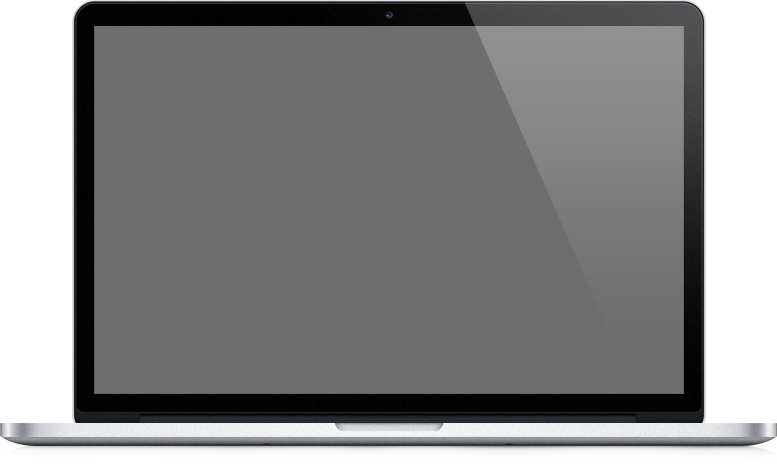 YOUR TITLE HERE
YOUR TITLE HERE
Lorem ipsum dolor sit amet, consectetur adipiscing elit. Praesent sodales odio sit amet odio tristique quis tempus odio ……
Lorem ipsum dolor sit amet, consectetur adipiscing elit. Praesent sodales odio sit amet odio tristique quis tempus odio ……
YOUR TITLE HERE
YOUR TITLE HERE
Lorem ipsum dolor sit amet, consectetur adipiscing elit. Praesent sodales odio sit amet odio tristique quis tempus odio ……
Lorem ipsum dolor sit amet, consectetur adipiscing elit. Praesent sodales odio sit amet odio tristique quis tempus odio ……
相关页面主题文字
标题添加此处
Lorem ipsum dolor sit amet, consectetur adipiscing elit. Proin condimentum velit in tortor posuere posuere. Class aptent taciti sociosqu ad litora torquent per conubia nostra, per inceptos himenaeos. Nunc bibendum scelerisque turpis. Proin vel semper augue, non ornare tellus.
ADD YOUR TITLE HERE
标题添加此处
Lorem ipsum dolor sit amet, consectetur adipiscing elit. Proin condimentum velit in tortor posuere posuere. Class aptent taciti sociosqu ad litora torquent per conubia nostra, per inceptos himenaeos. Nunc bibendum scelerisque turpis. Proin vel semper augue, non ornare tellus.
……
相关页面主题文字
ENTER YOUR TITLE
ENTER YOUR TITLE
ENTER YOUR TITLE
ENTER YOUR TITLE
01
02
03
04
为客户提供有效服务，是我们工作的方向和价值评价的标尺，成就客户就是成就我们自己
为客户提供有效服务，是我们工作的方向和价值评价的标尺，成就客户就是成就我们自己
为客户提供有效服务，是我们工作的方向和价值评价的标尺，成就客户就是成就我们自己
为客户提供有效服务，是我们工作的方向和价值评价的标尺，成就客户就是成就我们自己
相关页面主题文字
ADD YOUR TITLE
The spring and autumn period and the visual studio is one of the enterprises and individuals to provide professional creativity, brand integration design consultants, more than 15 years working experience. To customers as the benchmark, with wisdom grafting business and the arts.
ADD YOUR TITLE
The spring and autumn period and the visual studio is one of the enterprises and individuals to provide professional creativity, brand integration design consultants, more than 15 years working experience. To customers as the benchmark, with wisdom grafting business and the arts.
ADD YOUR TITLE
The spring and autumn period and the visual studio is one of the enterprises and individuals to provide professional creativity, brand integration design consultants, more than 15 years working experience. To customers as the benchmark, with wisdom grafting business and the arts.
PART THREE
工作经验总结
Lorem ipsum dolor sit amet, consectetur adipiscing elit. Proin condimentum velit in tortor posuere posuere. Class aptent taciti sociosqu ad litora torquent per conubia nostra, per inceptos himenaeos. Nunc bibendum scelerisque turpis. Proin vel semper augue, non ornare tellus.
相关页面主题文字
点击输入简要文字内容……
点击输入简要文字内容……
点击输入简要文字内容……
点击输入简要文字内容……
点击输入简要文字内容……
点击输入简要文字内容……
点击输入简要文字内容……
点击输入简要文字内容……
危机
状况
关键字设问？
关键字设问？
关键字设问？
Lorem ipsum dolor sit amet, consectetur adipiscing elit. Proin condimentum velit in tortor posuere posuere. Class aptent taciti sociosqu ad litora torquent per conubia nostra, per inceptos himenaeos. Nunc bibendum scelerisque turpis. Proin vel semper augue, non ornare tellus.
相关页面主题文字
Lorem ipsum dolor sit amet, consectetur adipiscing elit. Proin condimentum velit in tortor posuere posuere. Class aptent taciti sociosqu ad litora torquent per conubia nostra, per inceptos himenaeos. Nunc bibendum scelerisque turpis. Proin vel semper augue, non ornare tellus.
关键词
关键词
关键词
关键词
关键词
相关页面主题文字
Lorem ipsum dolor sit amet, consectetur adipiscing elit. Integer mollis vehicula ligula ut faucibus. Curabitur vestibulum consequat urna et vehicula. Suspendisse feugiat biben- dum egestas. Sed bibendum urna id sem tincidunt commodoat dictum lectus elis tellus, volutpat quis venenatis non, adipiscing quis orci. Integer condimentum leo ut erat ultrices mollis. Nunc ut quam adipiscing, elementum enim ac, ullamcorper magna. Curabitur a felis eu tellus tincidunt rhoncus. Cras rhoncus diam tortor, id cursus purus.
80%
70%
70%
45%
35%
35%
25%
Data Here
Data Here
Data Here
Data Here
Data Here
Data Here
Data Here
Circle Chart Example
Lorem ipsum dolor sit amet, consectetur adipiscing elit. Integer mollis vehicula ligula ut faucibus. Curabitur vestibulum consequat urna et vehicula. Suspendisse feugiat biben- dum egestas. Sed bibendum urna id sem tincidunt commodoat dictum lectus. Fusce felis tellus, volutpat quis venenatis non, adipiscing quis orci. Integer condimentum leo ut erat ultrices mollis. Nunc ut quam adipiscing, elementum enim ac, ullamcorper magna. Curabitur a felis eu tellus tincidunt rhoncus. Cras rhoncus diam tortor, id cursus purus.
Nunc ut quam adipiscing, elementum enim ac, ullamcorper magna. Curabitur a felis eu tellus tincidunt rhoncus. Cras rhoncus diam tortor, id cursus purus volutpat quis venenatis non, adipiscing quis orci. Integer condimentum leo. purus.
相关页面主题文字
C
请替换文字内容
请替换文字内容
请替换文字内容
请替换文字内容
Please replace text, click add relevant headline, modify the text content, also can copy your content to this directly.
Please replace text, click add relevant headline, modify the text content, also can copy your content to this directly.
Please replace text, click add relevant headline, modify the text content, also can copy your content to this directly.
Please replace text, click add relevant headline, modify the text content, also can copy your content to this directly.
B
A
D
经验
PART FOUR
未来工作计划
Lorem ipsum dolor sit amet, consectetur adipiscing elit. Proin condimentum velit in tortor posuere posuere. Class aptent taciti sociosqu ad litora torquent per conubia nostra, per inceptos himenaeos. Nunc bibendum scelerisque turpis. Proin vel semper augue, non ornare tellus.
相关页面主题文字
this is a sample text. insert your desired text here. Again. this is a dummy text. enter your own text here.
关键词
this is a sample text. insert your desired text here. Again. this is a dummy text. enter your own text here.
关键词
this is a sample text. insert your desired text here. Again. this is a dummy text. enter your own text here.
关键词
this is a sample text. insert your desired text here. Again. this is a dummy text. enter your own text here.
关键词
Lorem ipsum dolor sit amet, consectetur adipiscing elit. Proin condimentum velit in tortor posuere posuere. Class aptent taciti sociosqu ad litora torquent per conubia nostra, per inceptos himenaeos. Nunc bibendum scelerisque turpis. Proin vel semper augue, non ornare tellus.
相关页面主题文字
点击输入简要文字内容，文字内容需概括精炼，不用多余的文字修饰，言简意赅的说明分项内容……
1
2
3
4
5
6
点击输入简要文字内容，文字内容需概括精炼，不用多余的文字修饰，言简意赅的说明分项内容……
点击输入简要文字内容，文字内容需概括精炼，不用多余的文字修饰，言简意赅的说明分项内容……
点击输入简要文字内容，文字内容需概括精炼，不用多余的文字修饰，言简意赅的说明分项内容……
关键词
点击输入简要文字内容，文字内容需概括精炼，不用多余的文字修饰，言简意赅的说明分项内容……
点击输入简要文字内容，文字内容需概括精炼，不用多余的文字修饰，言简意赅的说明分项内容……
相关页面主题文字
添加标题文字
添加标题文字
1
2
3
4
5
6
Lorem Ipsum is simply dummy text of the printing and typesetting industry. Lorem Ipsum has been the industry's standard dummy text ever since the 1500s, when an unknown……
Lorem Ipsum is simply dummy text of the printing and typesetting industry. Lorem Ipsum has been the industry's standard dummy text ever since the 1500s, when an unknown……
添加标题文字
添加标题文字
Lorem Ipsum is simply dummy text of the printing and typesetting industry. Lorem Ipsum has been the industry's standard dummy text ever since the 1500s, when an unknown……
Lorem Ipsum is simply dummy text of the printing and typesetting industry. Lorem Ipsum has been the industry's standard dummy text ever since the 1500s, when an unknown……
添加标题文字
添加标题文字
Lorem Ipsum is simply dummy text of the printing and typesetting industry. Lorem Ipsum has been the industry's standard dummy text ever since the 1500s, when an unknown……
Lorem Ipsum is simply dummy text of the printing and typesetting industry. Lorem Ipsum has been the industry's standard dummy text ever since the 1500s, when an unknown……
相关页面主题文字
ENTER YOUR TITLE
为客户提供有效服务，是我们工作的方向和价值评价的标尺。为客户提供有效服务，是我们工作的方向和价值评价的标尺。为客户提供有效服务，是我们工作的方向和价值评价的标尺。为客户提供有效服务，是我们工作的方向和价值评价的标尺。

为客户提供有效服务，是我们工作的方向和价值评价的标尺。为客户提供有效服务，是我们工作的方向和价值评价的标尺。为客户提供有效服务，是我们工作的方向和价值评价的标尺。为客户提供有效服务，是我们工作的方向和价值评价的标尺。

为客户提供有效服务，是我们工作的方向和价值评价的标尺。为客户提供有效服务，是我们工作的方向和价值评价的标尺。为客户提供有效服务，是我们工作的方向和价值评价的标尺。为客户提供有效服务，是我们工作的方向和价值评价的标尺。
为客户提供有效服务，是我们工作的方向和价值评价的标尺。
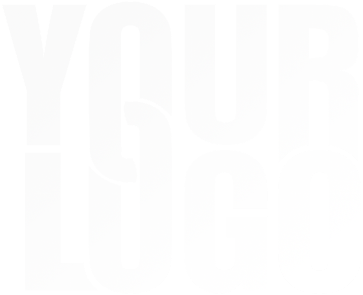 THANKS
感谢观看 奋斗吧
Lorem ipsum dolor sit amet, consectetur adipiscing elit. Proin condimentum velit in tortor posuere posuere. Class aptent taciti sociosqu ad litora torquent per conubia nostra, per inceptos himenaeos. Nunc bibendum scelerisque turpis. Proin vel semper augue, non ornare tellus.
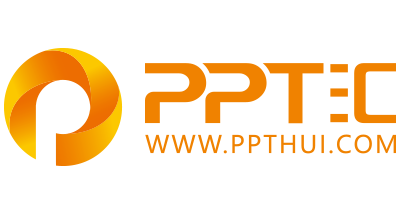 上万精品PPT模板全部免费下载
PPT汇    www.ppthui.com
PPT模板下载：www.ppthui.com/muban/            行业PPT模板：www.ppthui.com/hangye/
工作PPT模板：www.ppthui.com/gongzuo/         节日PPT模板：www.ppthui.com/jieri/
PPT背景图片： www.ppthui.com/beijing/            PPT课件模板：www.ppthui.com/kejian/
[Speaker Notes: 模板来自于 https://www.ppthui.com    【PPT汇】]